California Connected Vehicle Test Bed
Caltrans DRISI
California PATH (UC Berkeley)

January 17, 2018
California Connected Vehicle Test Bed
Established in Palo Alto in 2005 by Caltrans, the Metropolitan Transportation Commission, and PATH
First-in-the-nation facility for testing CV applications using Dedicated Short Range Communications (DSRC) on public roads
Located on El Camino Real (SR 82)
2.1 miles long
11 consecutive intersections
6 more planned
AADT of 50K vehicles/day
Busy transit corridor
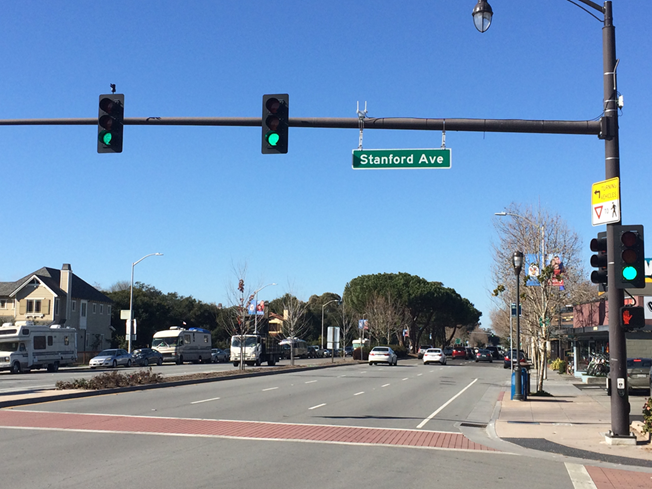 [Speaker Notes: AADT - Annual average daily traffic
RTCM - Radio Technical Commission For Maritime Services or RTCM Corrections Message, using RTCM standard 10403.1 & 10402.3]
California Connected Vehicle Test Bed
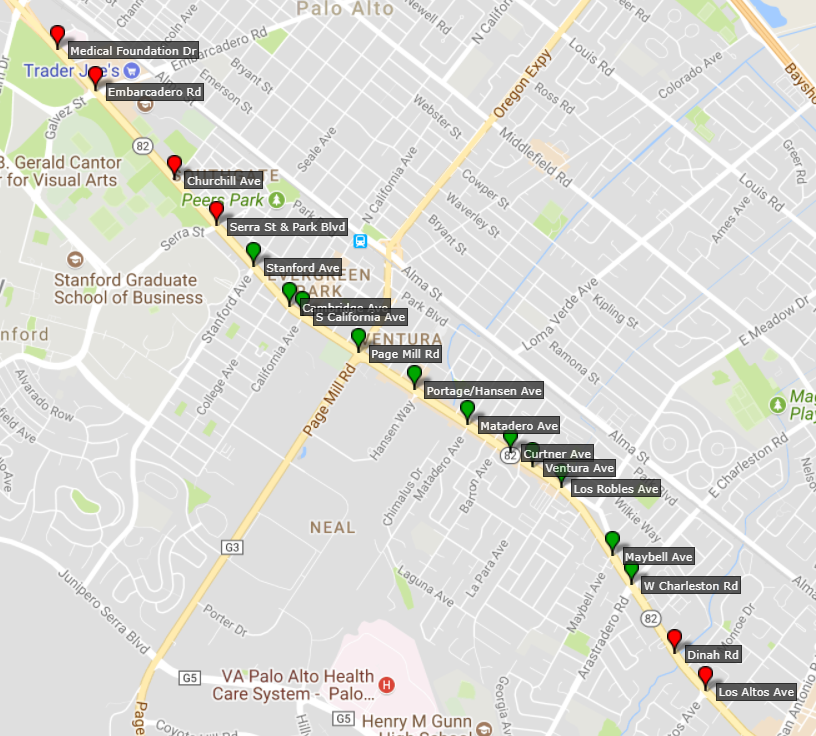 Running MMITSS-CA applications bundle
I-SIG: BSM-based vehicular phase call and extension
TSP: Transit signal priority
FSP: Freight signal priority
PED-SIG: partner with Savari SmartCross Application
California Connected Vehicle Test Bed
Each intersection equipped with a DSRC Roadside Unit (RSU) broadcasting:
Signal Phase and Timing (SPaT)
Geometric Map (MAP)
Signal Status Message (SSM)
RTCM Corrections messages (planned)
PATH serves as technical consultant
Several companies have used the test bed for application development and testing
Ready and available for new application development
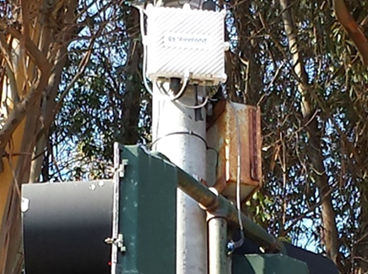 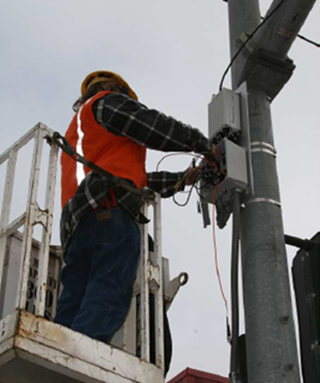 [Speaker Notes: AADT - Annual average daily traffic
RTCM - Radio Technical Commission For Maritime Services or RTCM Corrections Message, using RTCM standard 10403.1 & 10402.3]
Example Layout Schematic (Roadside)
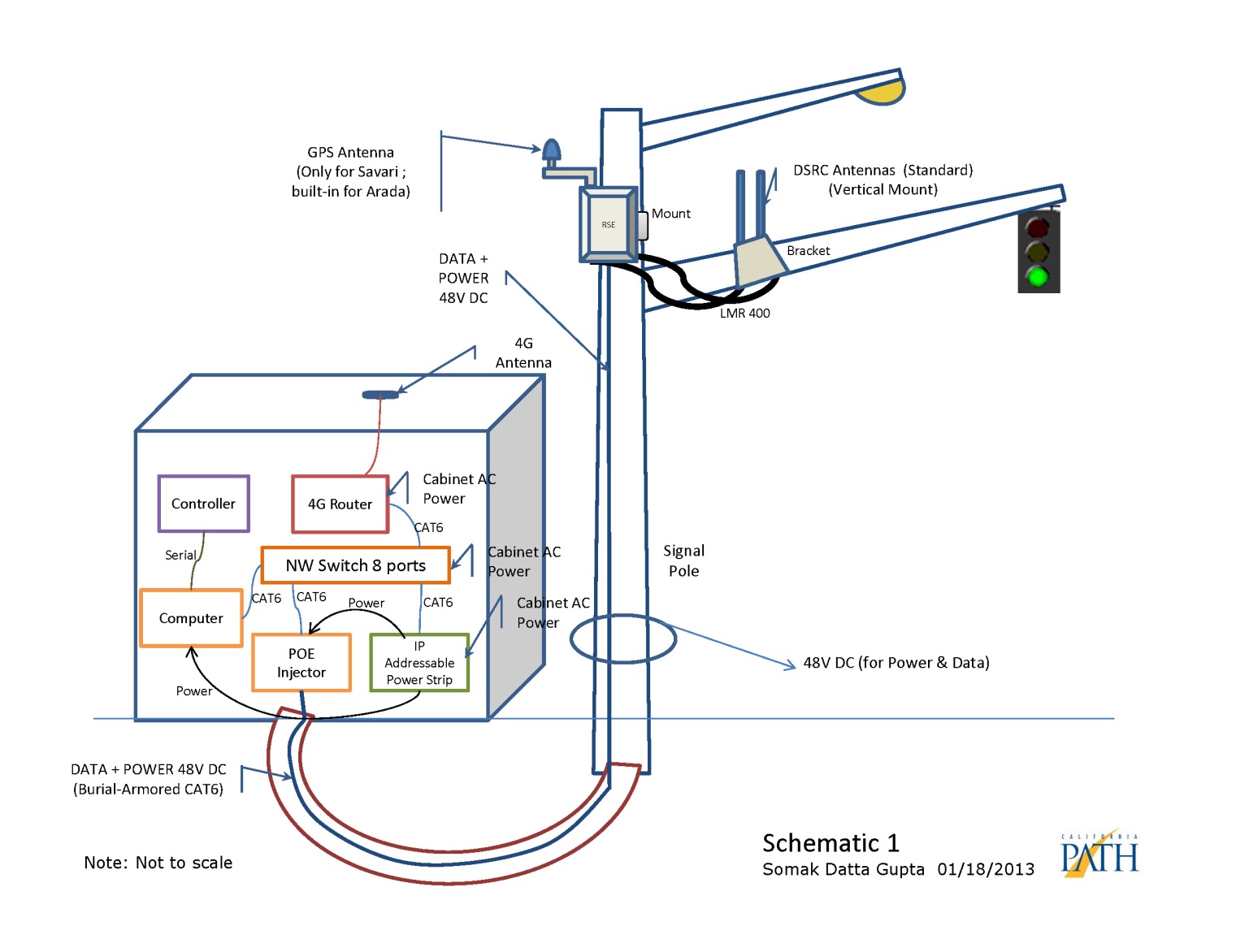 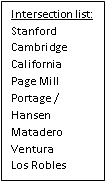 [Speaker Notes: Use animation to see slide]
Example Intersection (Matadero)
Example Intersection Design
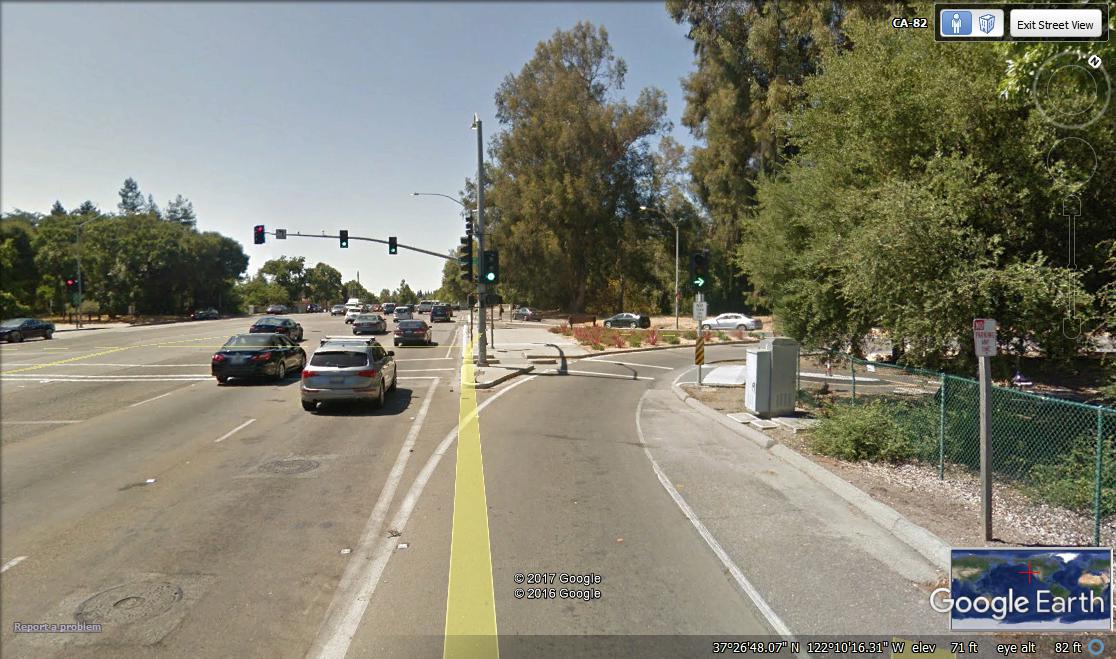 A = Antenna
R = RSU
C = Cabinet
A
R
C
Install antenna (A) on mast arm with bracket. 
Install RSU (R) on upright above mast arm.
Connect RSU to antenna with 30’ coax cables.
Connect RSU to cabinet (C) through pole and pull boxes with PoE cable.
Install CV equipment in existing auxiliary cabinet and connect to existing 2070 controller and other equipment per cabinet diagram.
Actual Installation (RSU and Antenna)
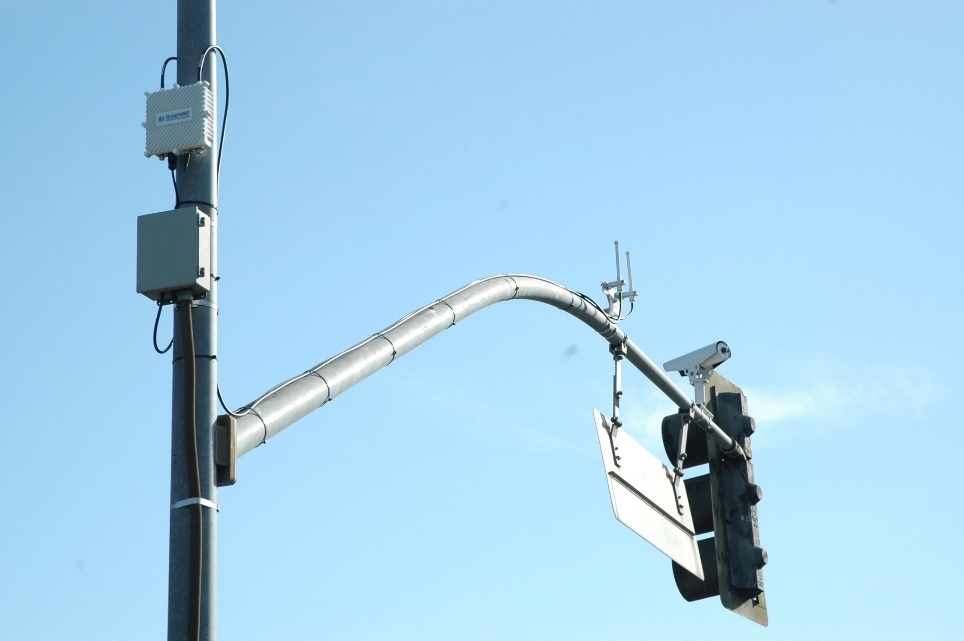 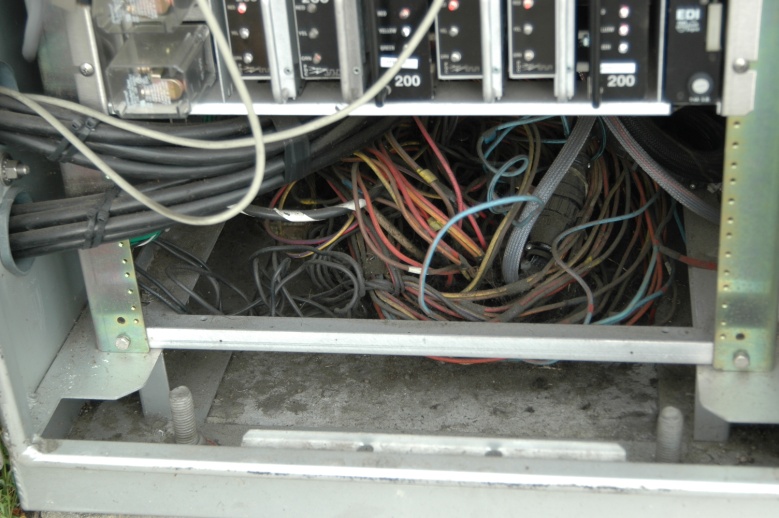 Page Mill Road and El Camino Real
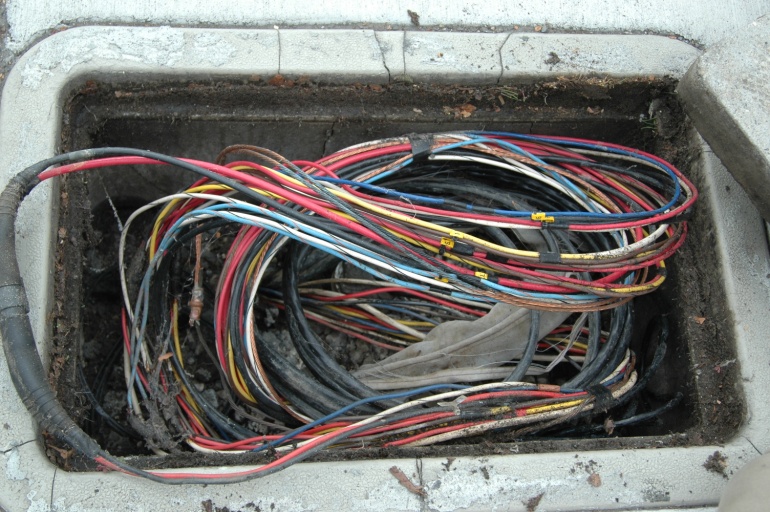 8
[Speaker Notes: View of the completed installation looking southbound up El Camino Real.]
Actual Installation (Cabinet)
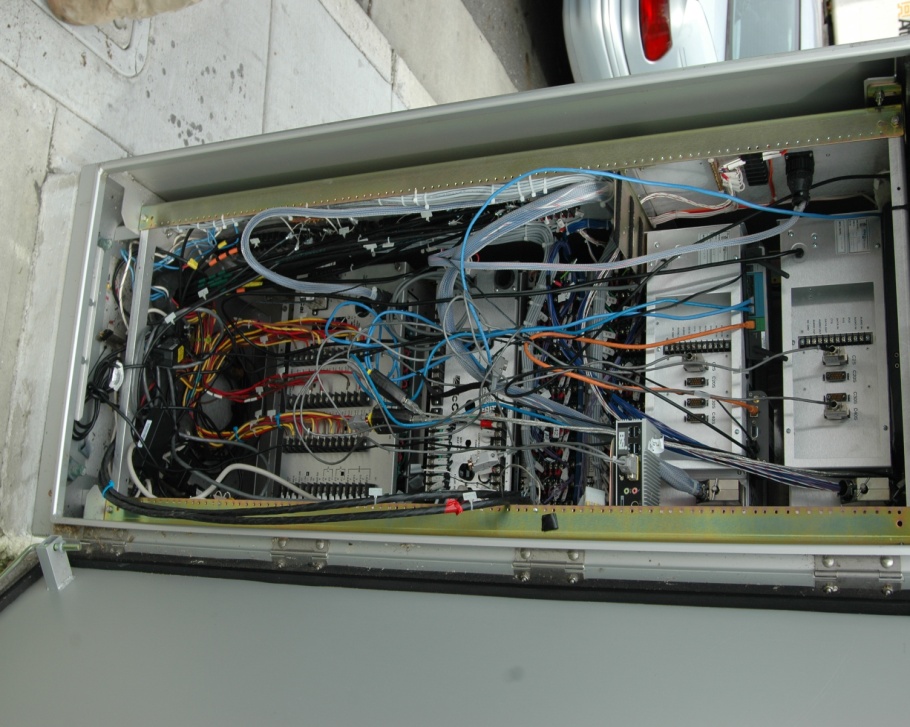 Back
Side Cabinet
DSRC Messages, Frequency, PSID, and Communication Channel at Palo Alto Test Bed
Data samples of over-the-air DSRC messages are available at  http://caconnectedvehicletestbed.org/index.php/datasample.php
California CV Test Bed Current Status and Plan for Early 2018
[Speaker Notes: SCMS - Security Credential Management System]
CV Test Bed Support and Maintenance
Provided by PATH through multi-year Caltrans contract
Fix and replace any broken hardware and software
Keep up to date with the latest standards
Provide real-time data to National CV Data Warehouse
Develop web-based Test Bed “Health Monitoring” tool:
     http://caconnectedvehicletestbed.org/
On-line “primer” on how to use the Test Bed 
Description of available services
Frequency of broadcast messages (e.g. BSM, SPaT, SRM, etc.)
Tool for users to report issues on using the test bed, and to request assistance
CV Deployment Support and Application Development
Provided by PATH in partnership with UC Riverside
Test Bed expansion and enhancement
CV application development and testing
Adaptive transit signal priority
Connected Eco-Approach/Departure application for transit and heavy vehicles (partnering with UC Riverside)
Partner with Santa Clara VTA for testing and evaluation of transit applications
Technical assistance to Caltrans on CV deployment
Demonstrations
Multi-Modal Intelligent Traffic Signal System (MMITSS)
Funded through the Connected Vehicle PFS, led by VDOT
Additional funding from USDOT Dynamic Mobility Applications (DMA) program
University of Arizona and California PATH Program
MMITSS applications bundle
I-SIG: Intelligent Traffic Signal System
TSP: Transit Signal Priority
FSP: Freight Signal Priority
EVP: Emergency Vehicle Signal Preemption (AZ)
PED-SIG: Pedestrian Mobility
MMITSS Status
Phase I: 2012 – 2013
ConOps, System Requirements, Preliminary Design
Phase II: 2013 – 2016
Two MMITSS prototypes built
MMITSS-AZ: adaptive traffic signal and priority control, NTCIP-based
MMITSS-CA: semi-actuated coordinated signal and priority control, uses Caltrans protocol (AB3418)
Demonstrated to FHWA on CA Test Bed in Nov 2015
Phase III: Jan 2018 - Mar 2019
Enhanced applications, more testing, deployment-focused, NTCIP
Documentation and source code available at CV PFS web site and on USDOT open-source portal
[Speaker Notes: OSADP – Open Source Application Development Portal]
MMITSS-CA Operational Concept
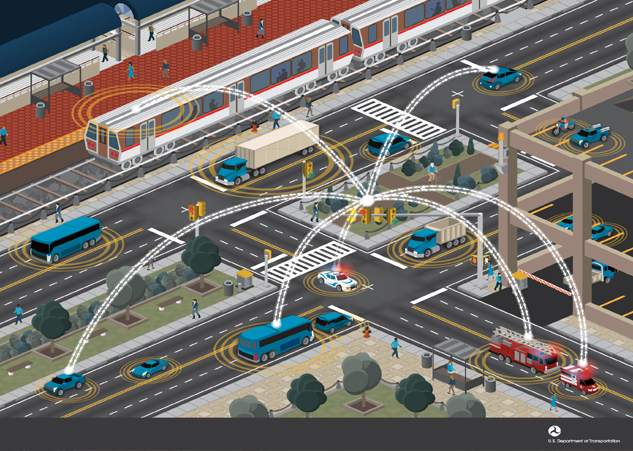 Broadcast (DSRC)
BSM, SRM
Receive (DSRC)
SPaT, MAP, …
Broadcast (DSRC)
SPaT, MAP, SSM, RTCM
Receive (DSRC)
BSM, SRM
Broadcast
BSM
Broadcast
BSM, SRM
Receive
SPaT, MAP, …
Broadcast
BSM, SRM
Receive
SPaT, MAP, …
[Speaker Notes: BSM includes vehicle length and width
SRM includes vehicle type and basic role (police, fire, ambulance, transit, DOT, etc.)]
The SPaT Challenge
http://www.transportationops.org/spatchallenge 

A challenge to achieve:
Deployment of Signal Phase and Timing (SPaT) DSRC transmissions operating on a corridor of at least 20 intersections in 50 States by 2020
Commitment to operate and maintain for at least 10 years
17
The SPaT Challenge
18
The SPaT Challenge
19
The SPaT Challenge
Why would we do this?
It will give DOTs an entry into V2I deployment (valuable experience with procurement, installation, operations, and maintenance)
It will help promote future (more advanced) V2I deployments
It will show a commitment to the auto industry that we intend to deploy
20
Utilizing RTCM messaging via DSRC to improve vehicle localization
Many connected vehicle applications rely on continuous, reliable, and accurate vehicle localization (i.e., positioning)
Standard DSRC OBU’s contain GPS; however, the position information is not always reliable and accurate
It is possible to broadcast RTCM corrections via DSRC to improve reliability and accuracy
RTCM Version 3 (RTCM Standard 10403.x)
RTCMv3 defines new message data structure for real-time kinematic (RTK) applications, and supports GPS and GLONASS RTK operations.
RTCM DGNSS Standards
Message types in RTCMv3 have been structured in different groups.
For proper operation, the provider must transmit at least one message type from each of the following groups:
Observations,
Station Coordinates, and
Antenna Description
RTCMv3 RTK Message Groups
Architecture
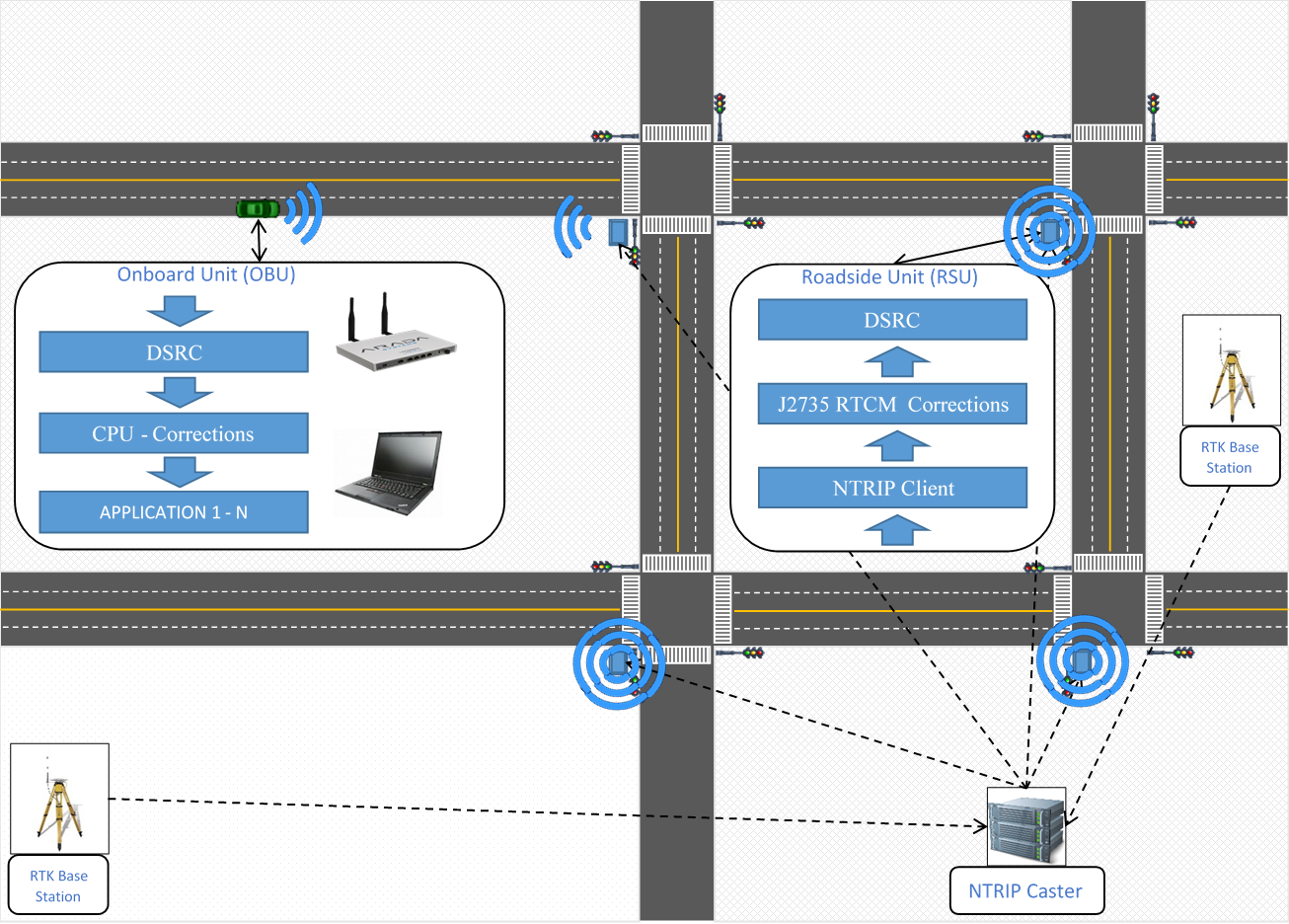 Networked Transport of RTCM via Internet Protocol (NTRIP)
Streaming of differential GPS correction data over the Internet
RTK Base Station sends corrections to NTRIP Caster, enabling the NTRIP Caster to broadcast to all connected NTRIP clients
RTCM-NTRIP Configuration at Test Bed
NTRIP
Caster
Base Station (NTRIP Server): JRSC
Cooperatively  operated by UC Berkeley and Stanford University 
Located at Jasper Ridge Biological Preserve, Stanford, CA
About 5 miles west of the Palo Alto Test Bed
RTCMv3 type 1004, 1006, and 1008
Broadcasting at 1 Hz
NTRIP Caster located at UC Berkeley PATH Headquarters
NTRIP Client hosted by intersection roadside processor
cellular
internet
Positioning Experiments
Nearly all DSRC OBU’s utilize WAAS-corrected DGPS, typically providing 2-5 meter accuracy in Open Sky
RTCM2 provides correction information, communicated as a DSRC message
RTCM3 provides additional correction information, also communicated as a DSRC message
Positioning experiments underway:
RTCM Testing at Test Bed
Test Bed RSU’s w/GPS (at fixed locations) receive RTCM corrections from nearby NTRIP Server (Jasper Ridge location) through the NTRIP Caster at PATH
Corrections are formatted into J2735 messages and broadcast
Test Bed intersections are closely spaced, so vehicles might receive DSRC messages from up to four nearby intersections
OBU/GPS (floating) receive RTCM messages from RSU’s within the communication range
 For testing, we will use video as the ground truth
Standards to Ensure Interoperability
Hardware and Physical Layers:
IEEE 802.11p (frequency; bandwidth; channels)
IEEE 1609.0-.4 (architecture; security)
Message Sets and Performance:
SAE J2735 (DSRC\WAVE)
SAE J2945/1-9
Communications between Roadside Systems:
NTCIP 1202 version 3
28
Discussion
For more information, please visit: 

http://caconnectedvehicletestbed.org/
Caltrans provides a safe, sustainable, integrated, and efficient transportation system to enhance California’s economy and livability